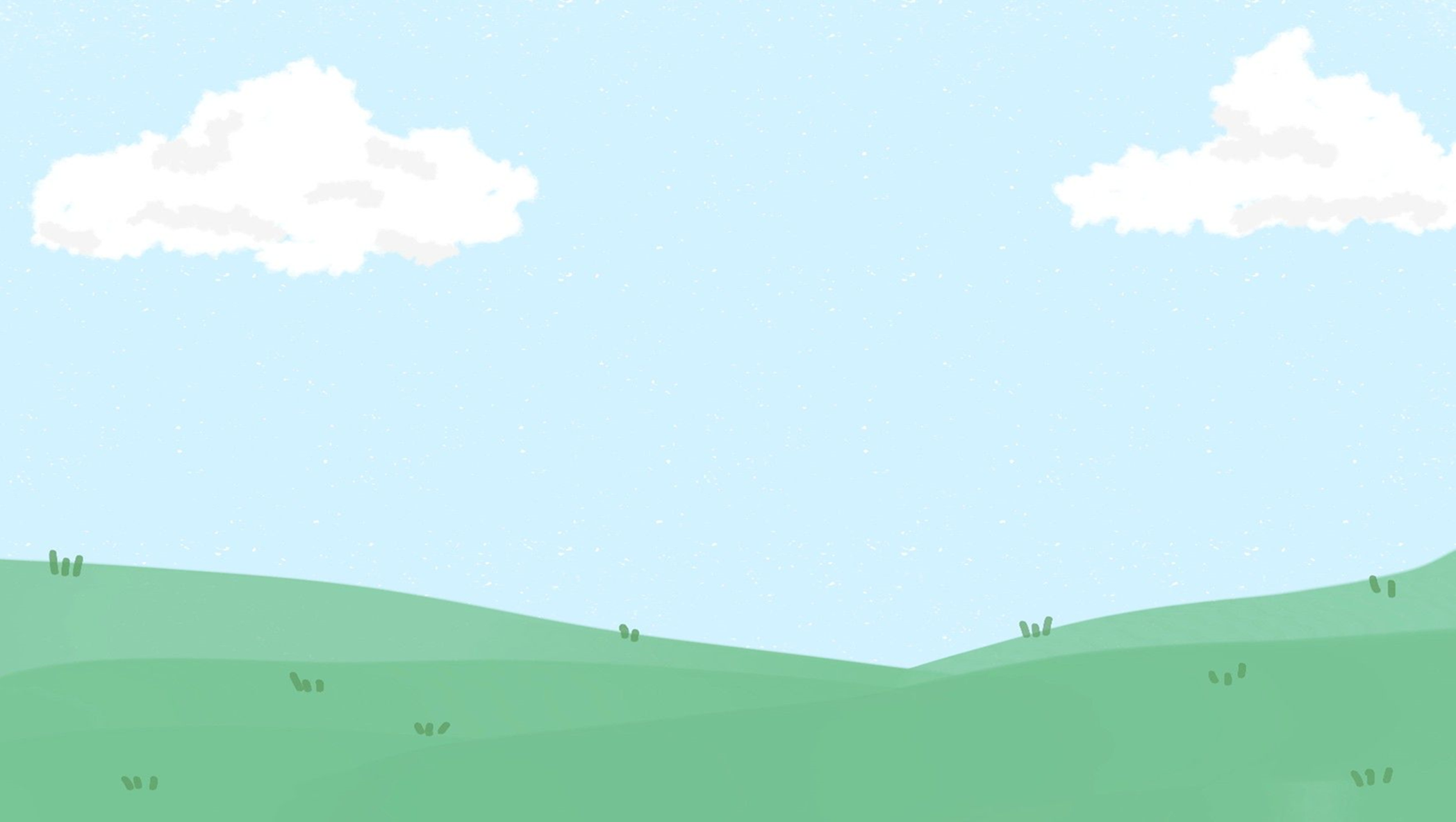 Tiếng Việt
Bài 9: Ôn tập
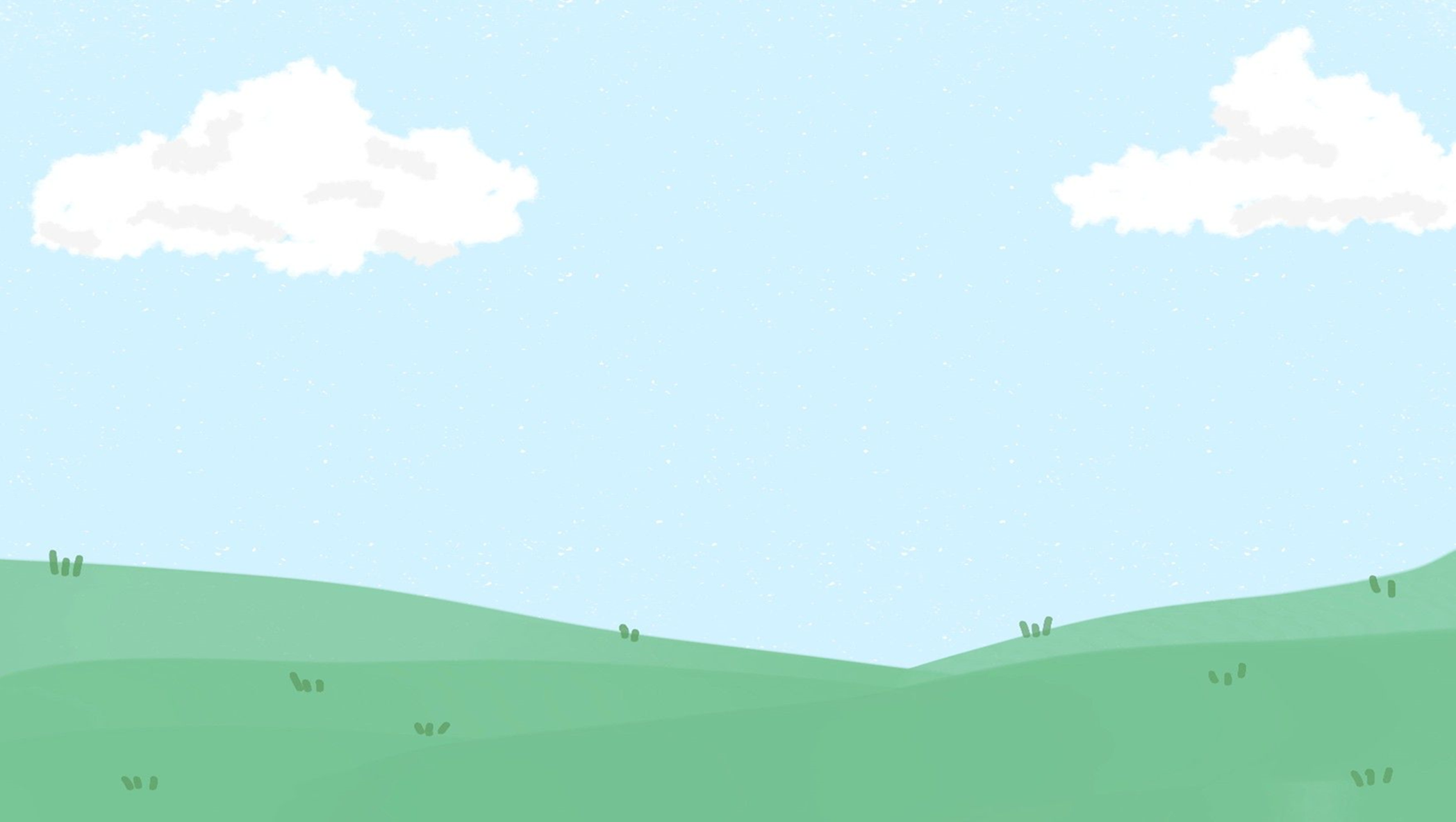 TRÒ CHƠI
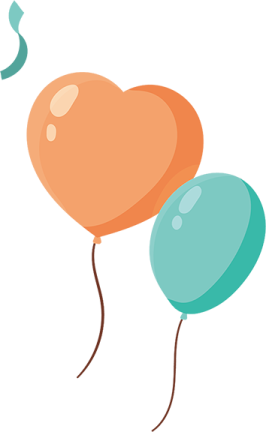 AI NHANH HƠN
Cách chơi: 
- GV cho HS thi nhau kể các tiếng, từ có các âm o, ô, ơ, d, đ, e
 - HS nào kể được nhiều nhất, đúng nhất là người chiến thắng.
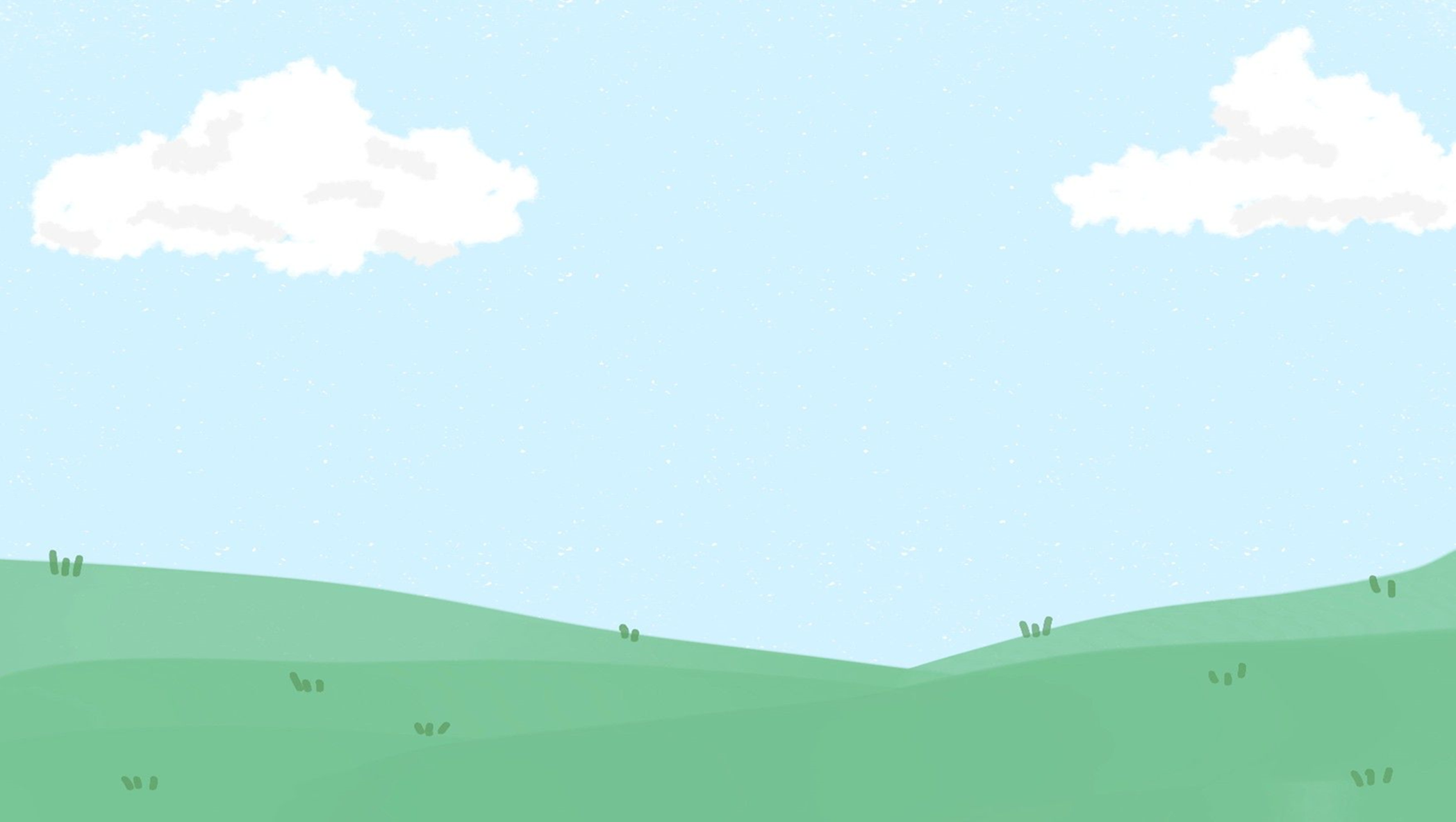 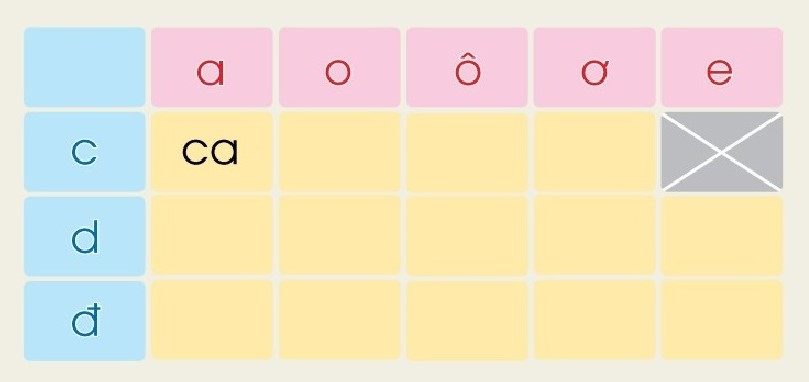 co
cô
cơ
dô
de
da
do
dơ
đa
đo
đô
đơ
đe
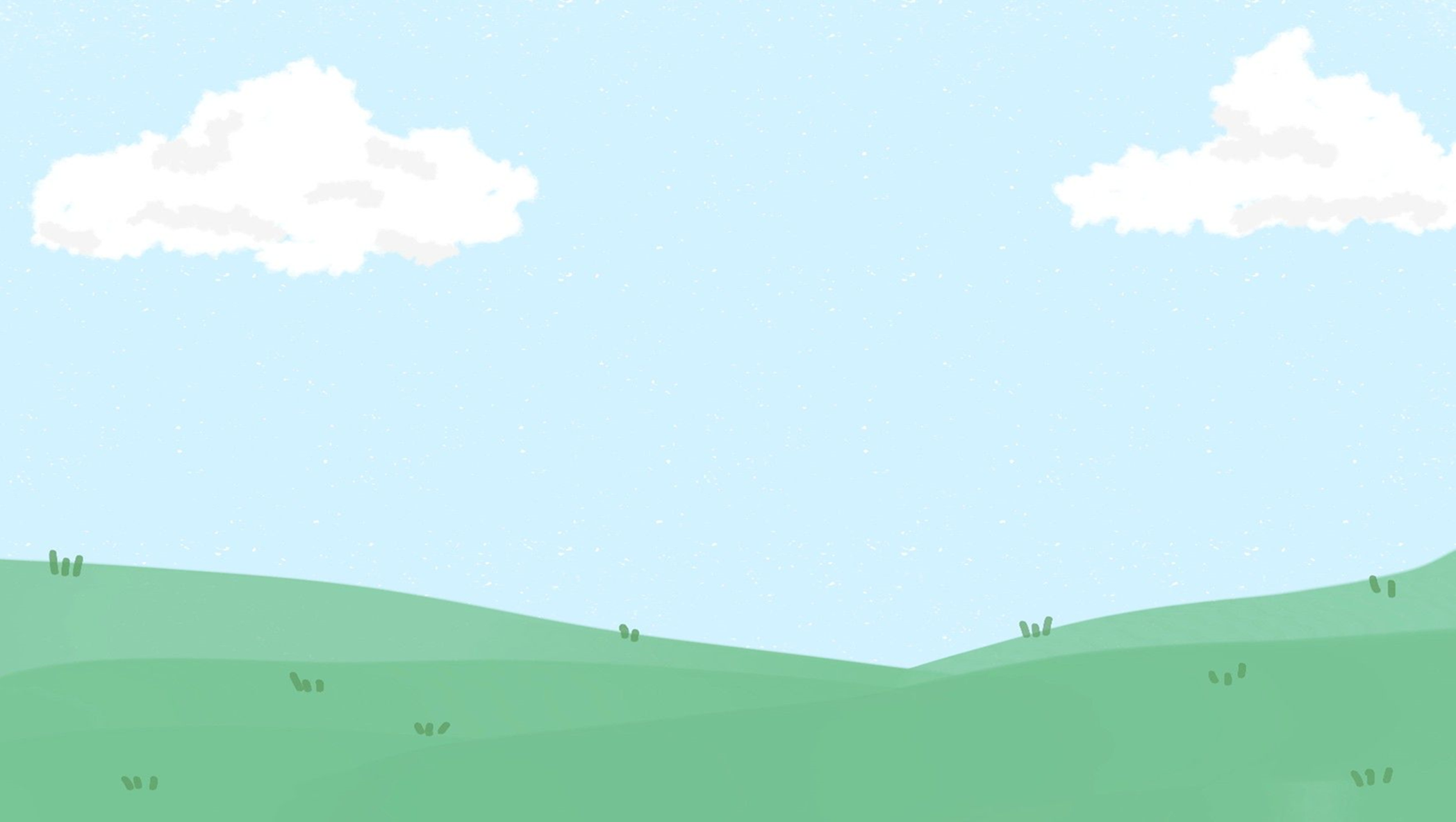 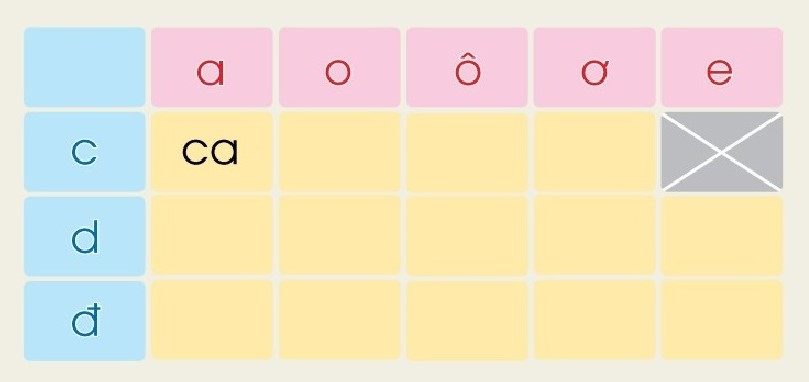 co
cô
cơ
dô
de
da
do
dơ
đa
đo
đô
đơ
đe
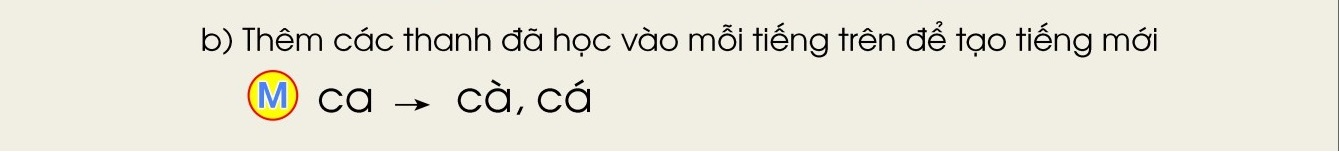 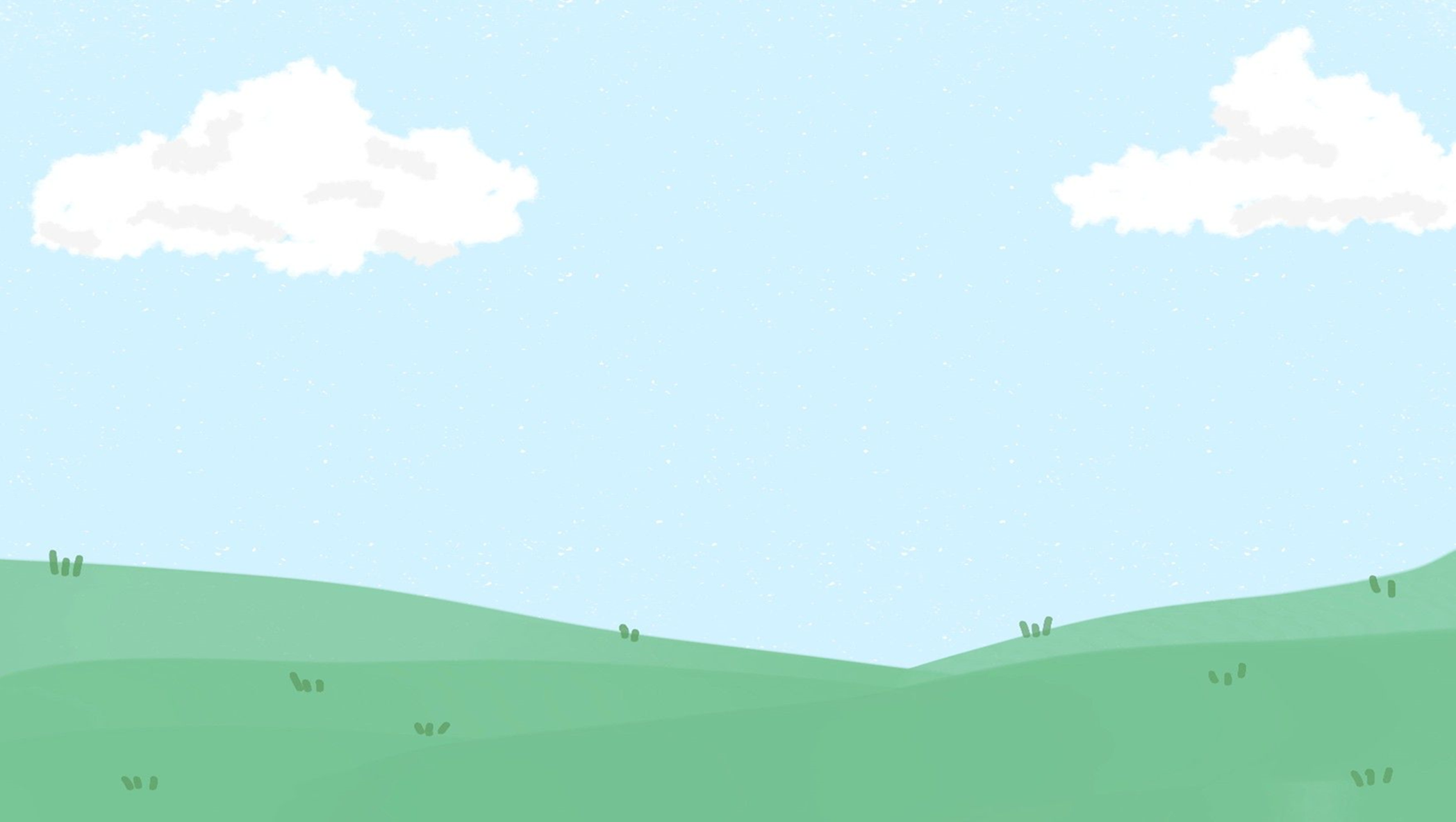 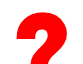 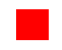 cà
ca
cá
cả
cạ
cổ
cộ
cồ
cố
cô
đò
đó
đỏ
đọ
đo
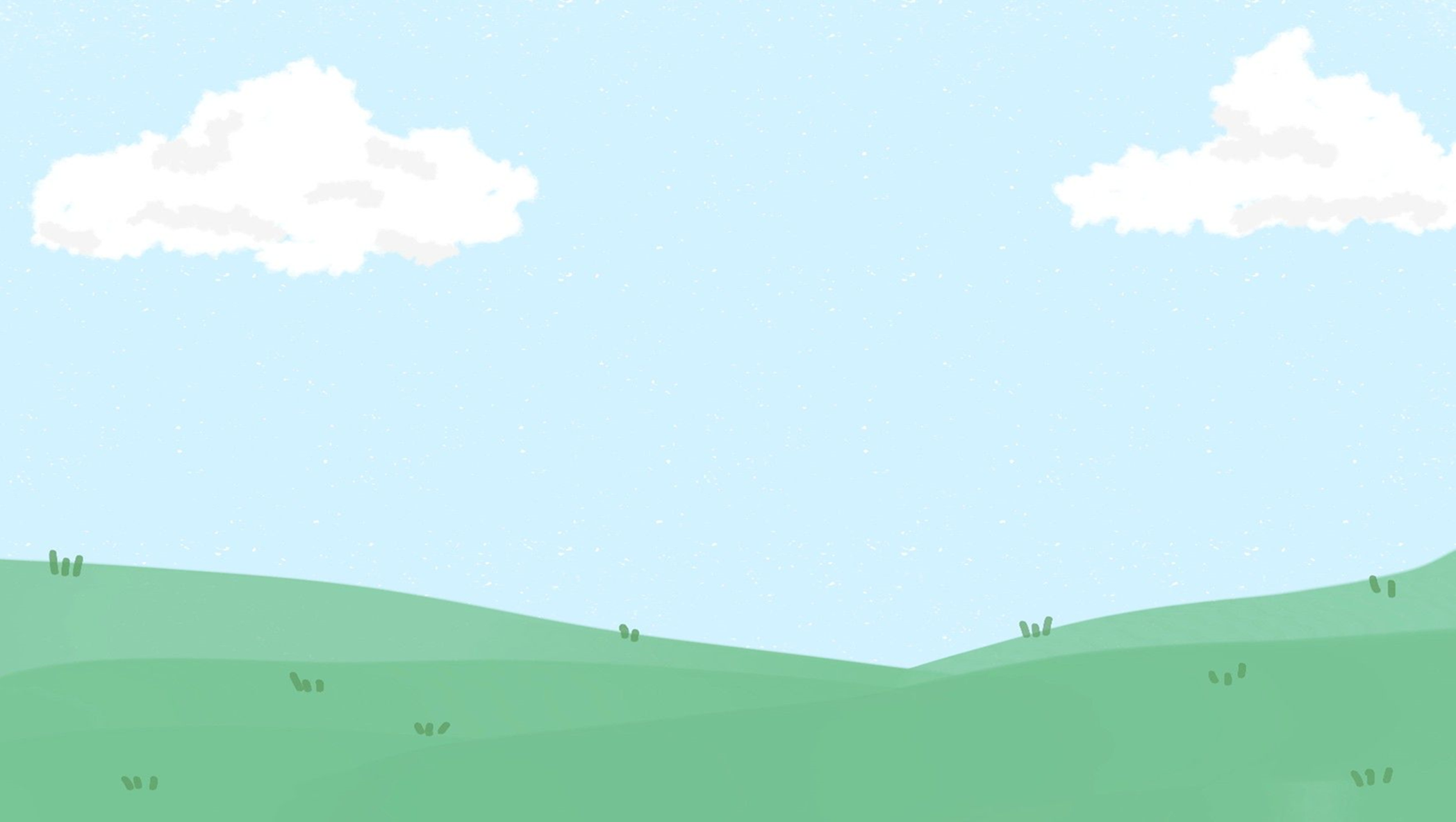 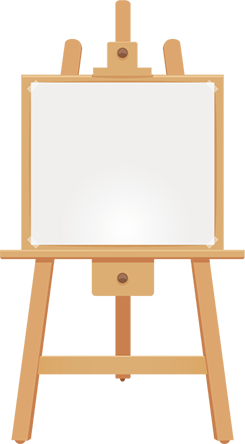 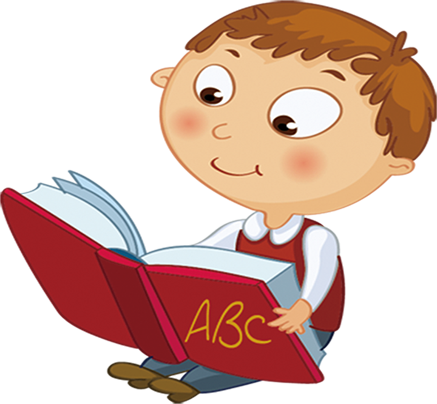 TẬP ĐỌC
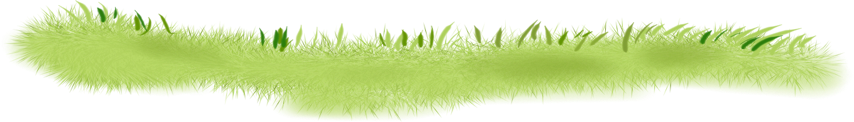 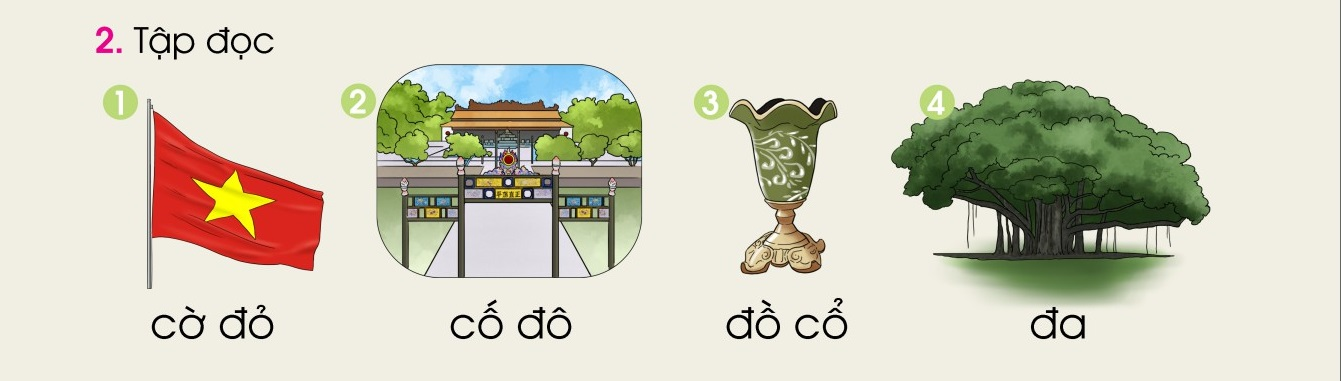 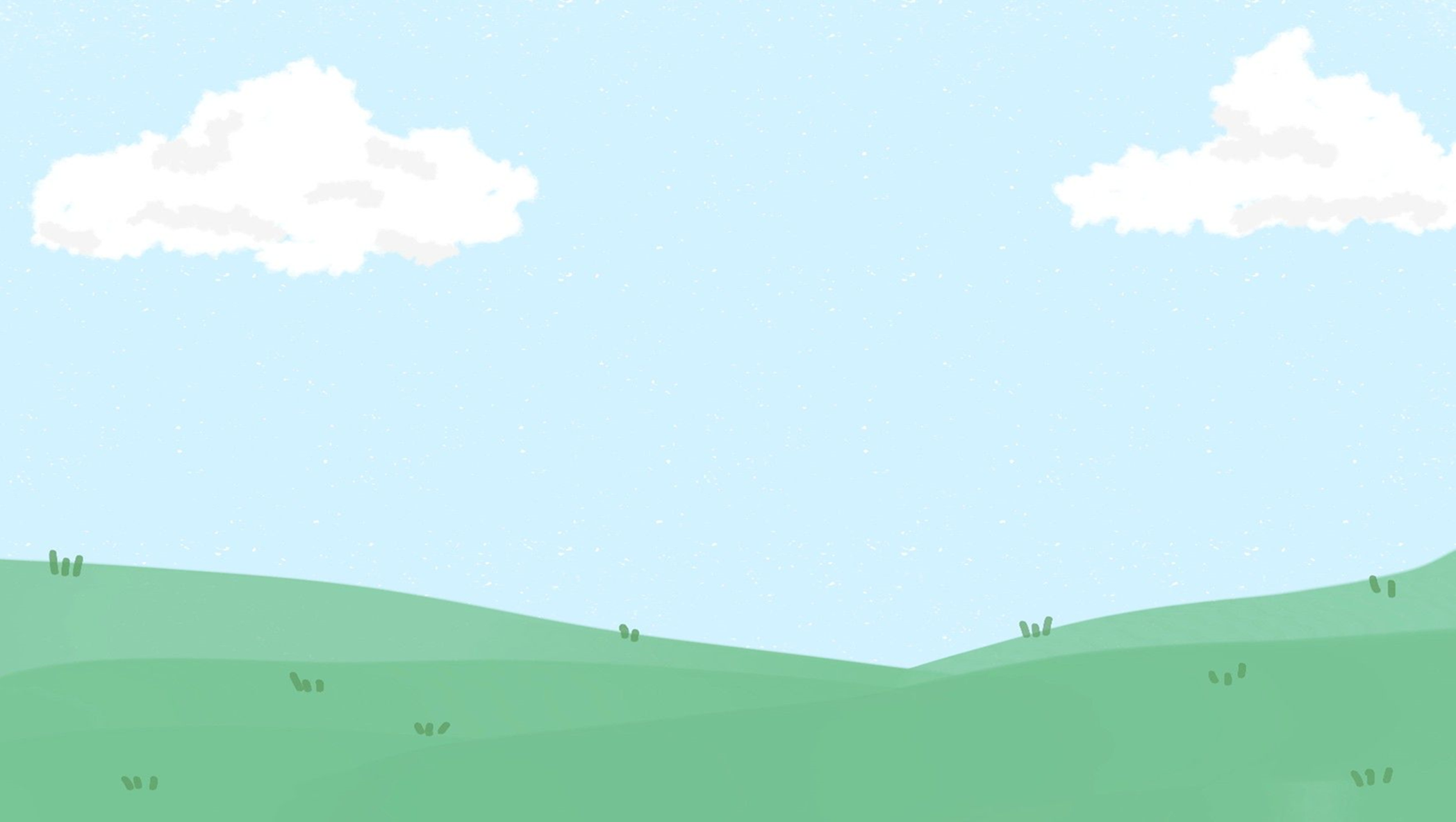 cố đô
cờ đỏ
đồ cổ
đa
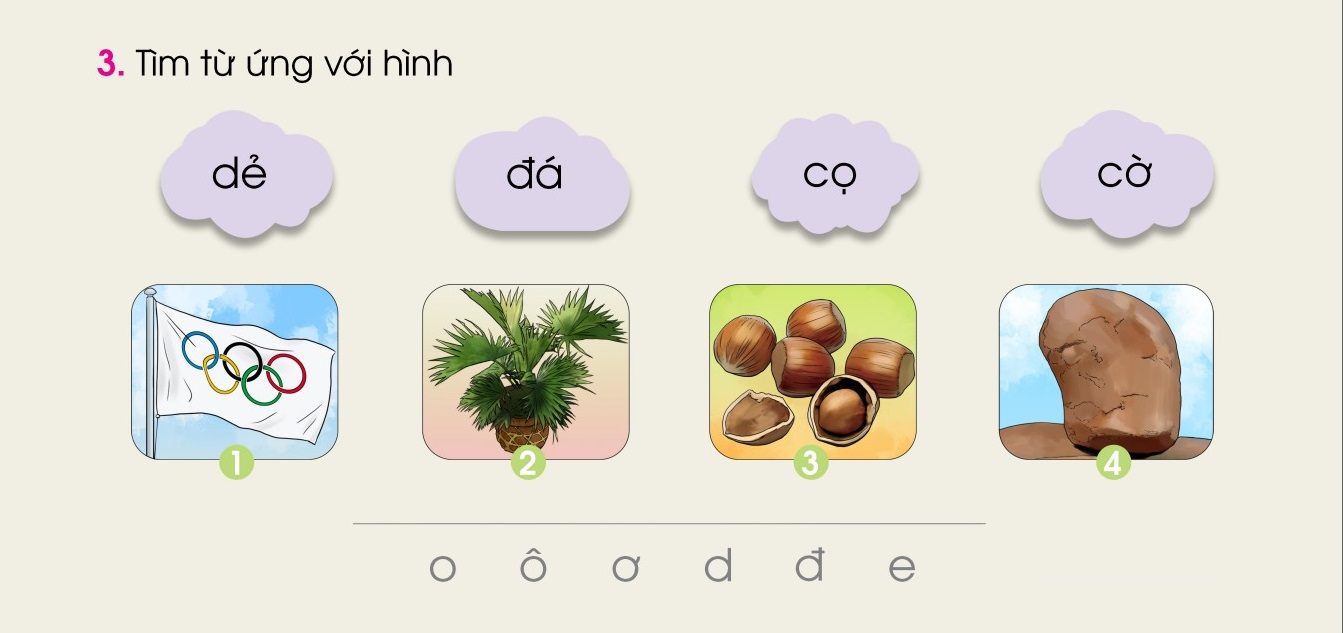 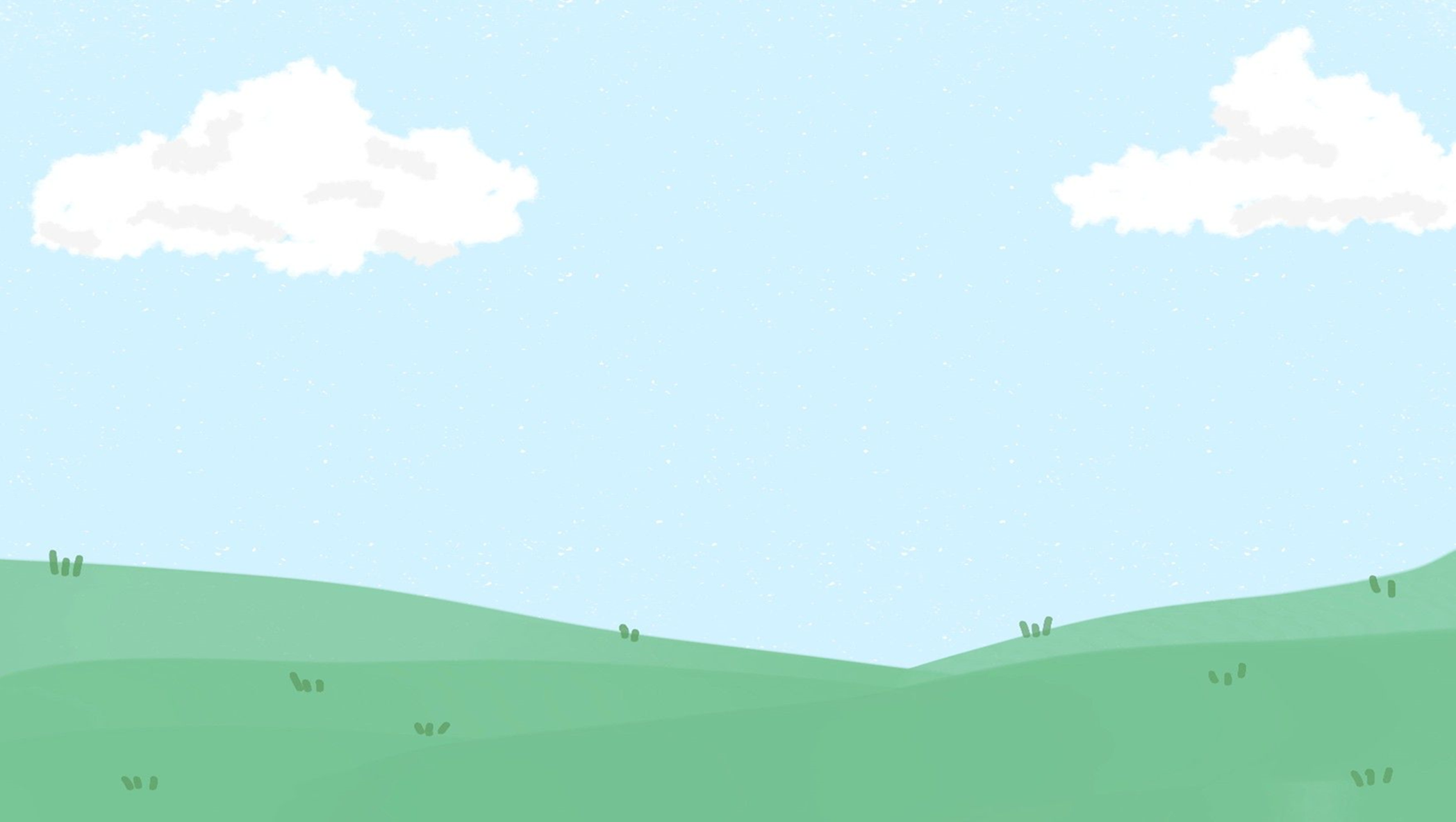 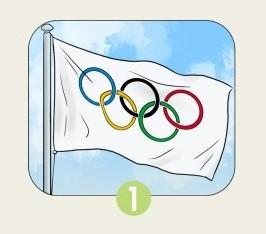 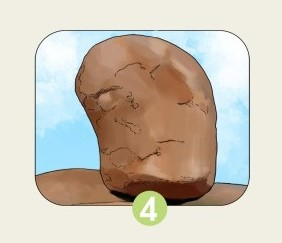 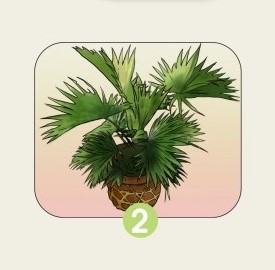 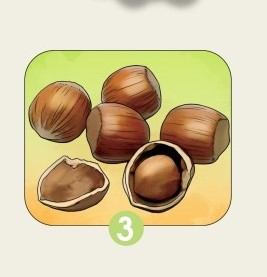 cọ
cờ
dẻ
đá
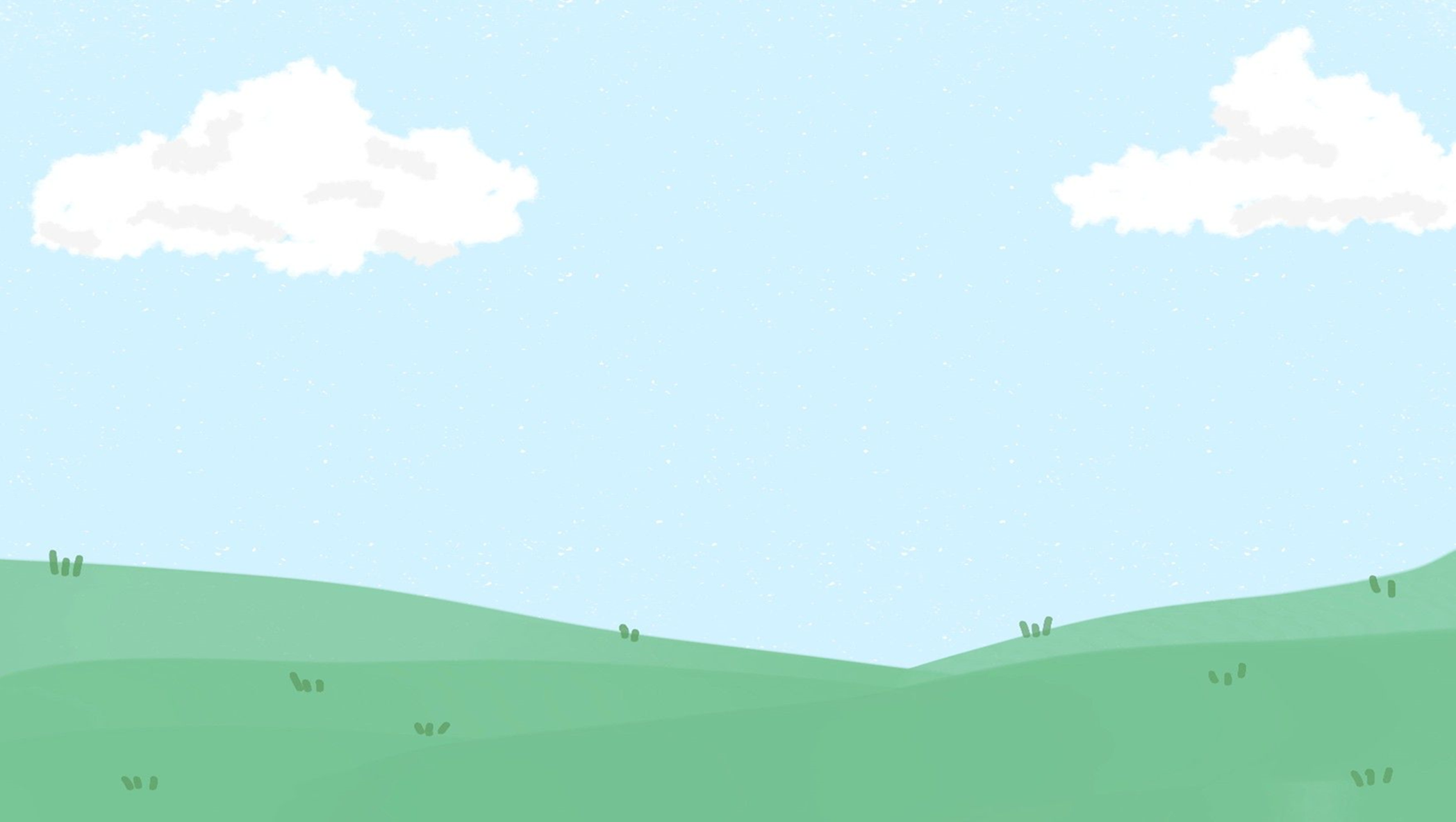 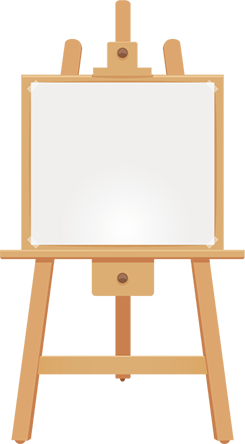 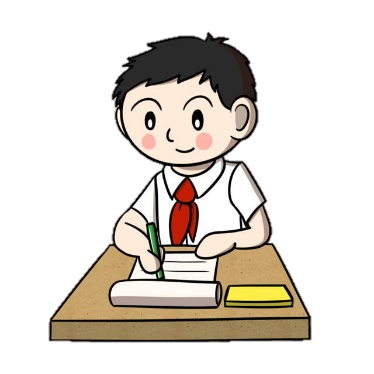 TẬP
VIẾT
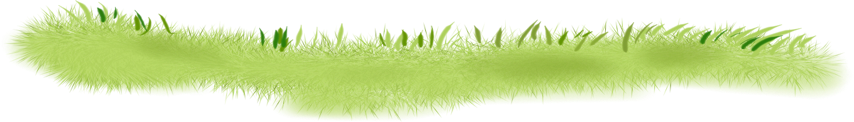 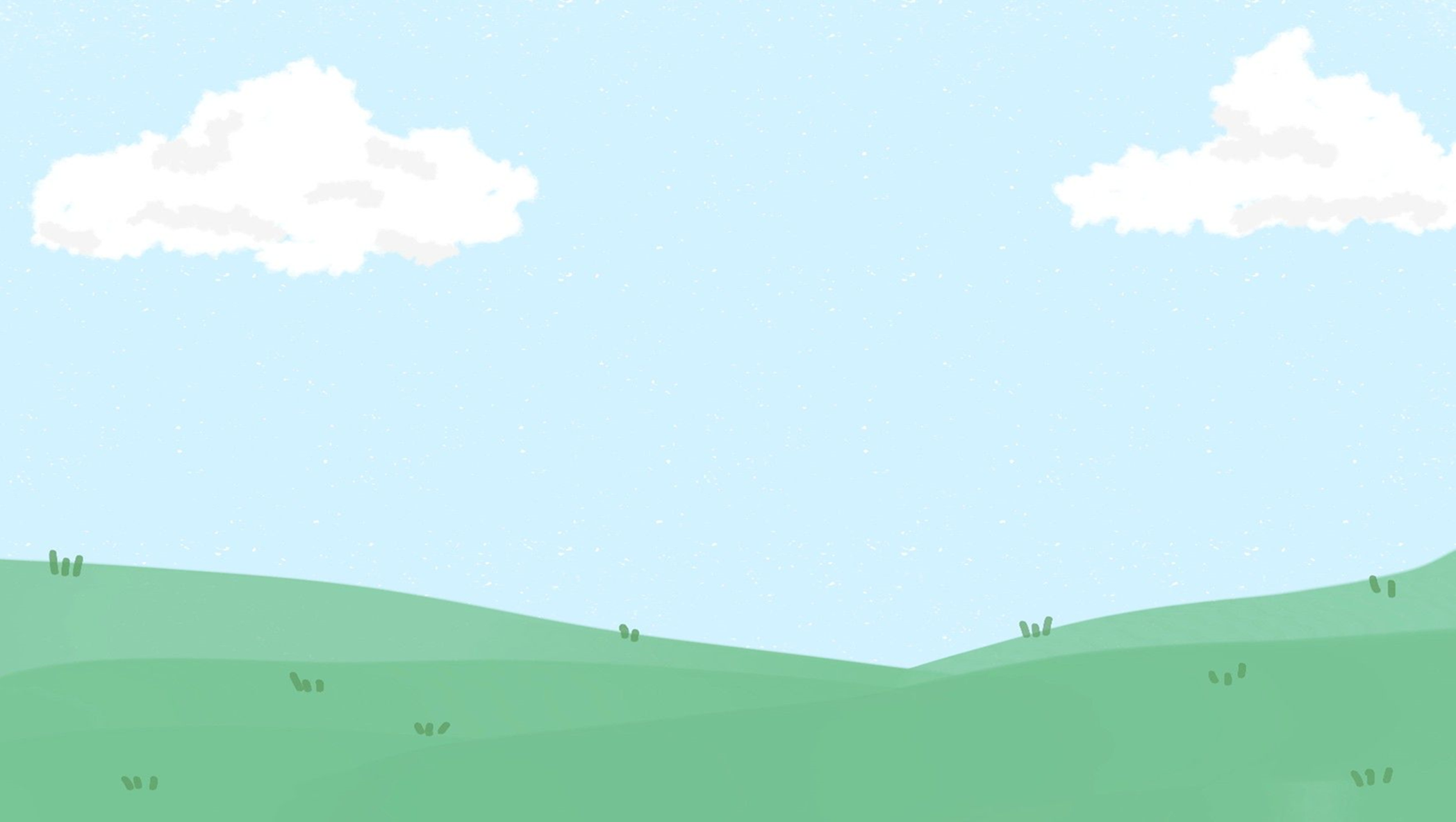 dẻ        dẻ         dẻ         dẻ
đá        đá        đá         đá
cọ        cọ          cọ          cọ
cờ        cờ          cờ          cờ
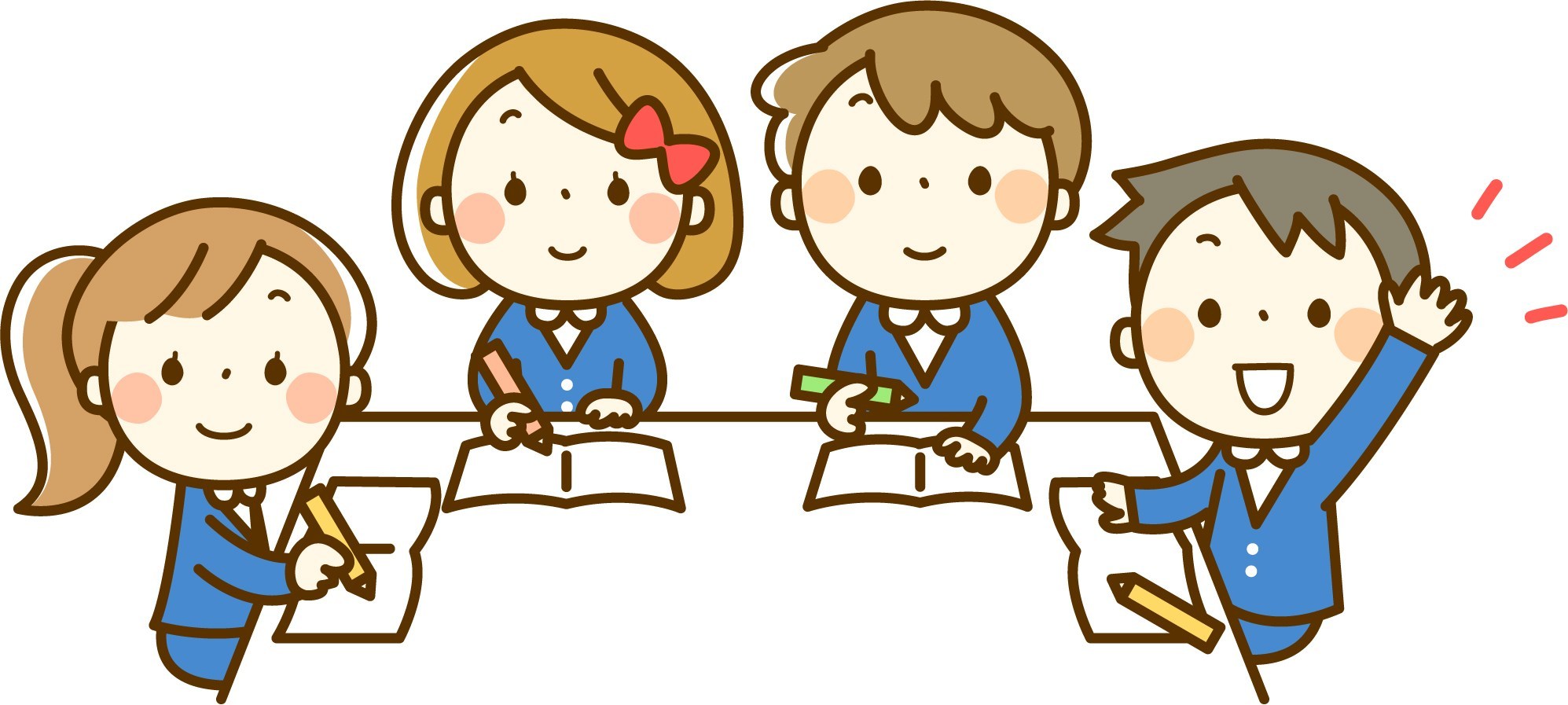 Tạm biệt và hẹn gặp lại!